Звуки  [п], [п`], буквы П, п.
48 урок, стр.54
Гадзаонова Индира Феликсовна
Учитель начальных классов
МКОУ СОШ №3 с.Чикола
а
о
у
ы
и
ба
бо
бу
бы
би
б
ва
во
ву
вы
ви
в
га
го
гу
гы
ги
г
за
зо
зу
зы
зи
З
ла
ло
лу
лы
ли
л
ра
ро
ру
ры
ри
р
[Speaker Notes: «Прочитай слово». По щелчку мыши выделяются цветом слоги.]
Уп – уп – уп – я готовлю  
папе суп.
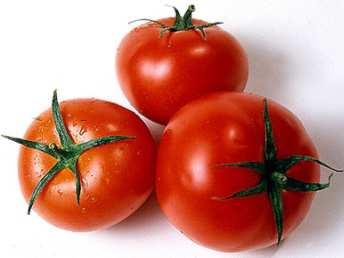 Он круглый и красный,
Как глаз светофора.
Среди овощей
Нет сочней  ...
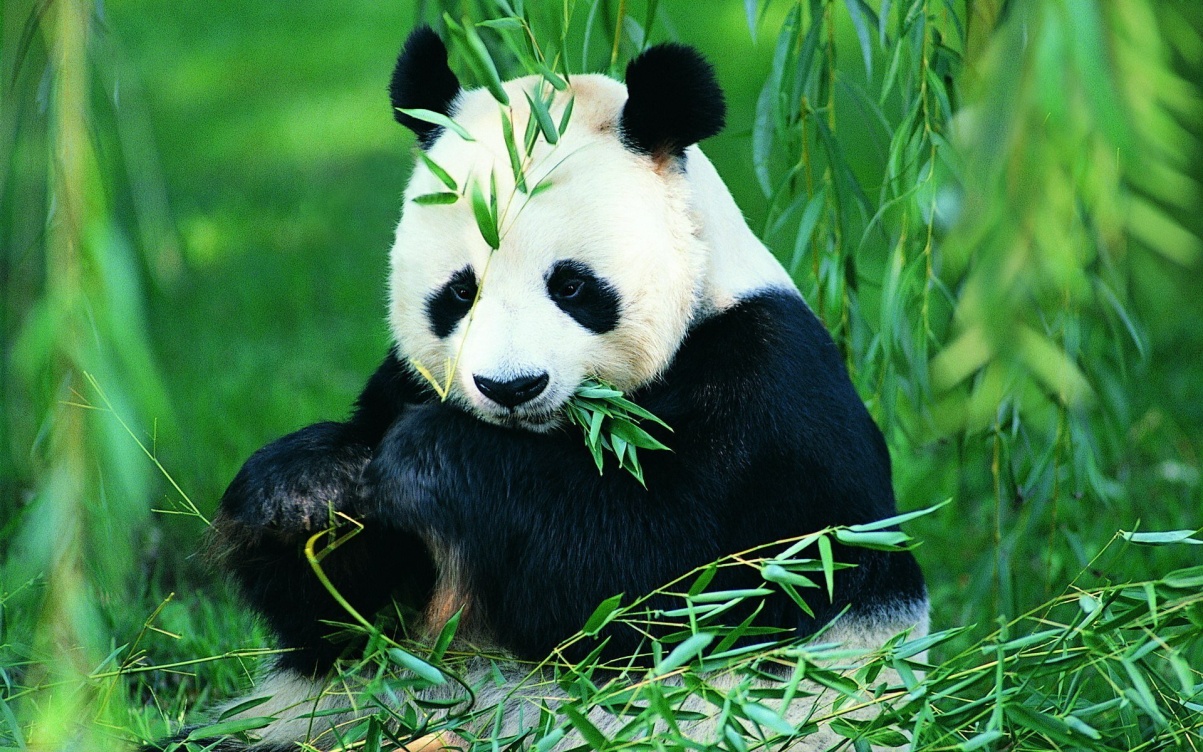 Милый тот китайский мишка. Давно прописан в Красной книжке. Его охрана-дело наше. Нет того медведя краше. Любит он бамбук зеленый. И в родной Китай влюбленный
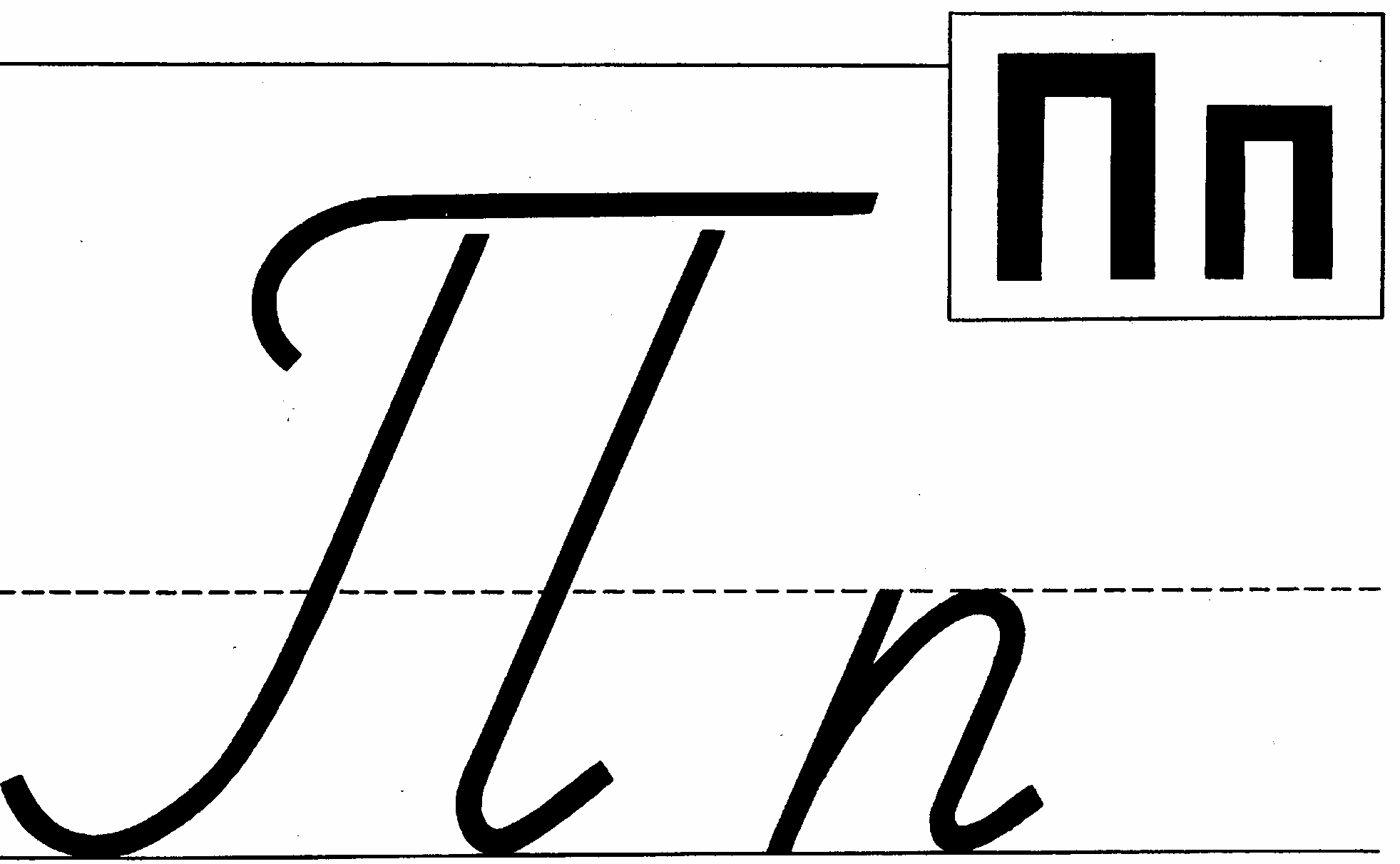 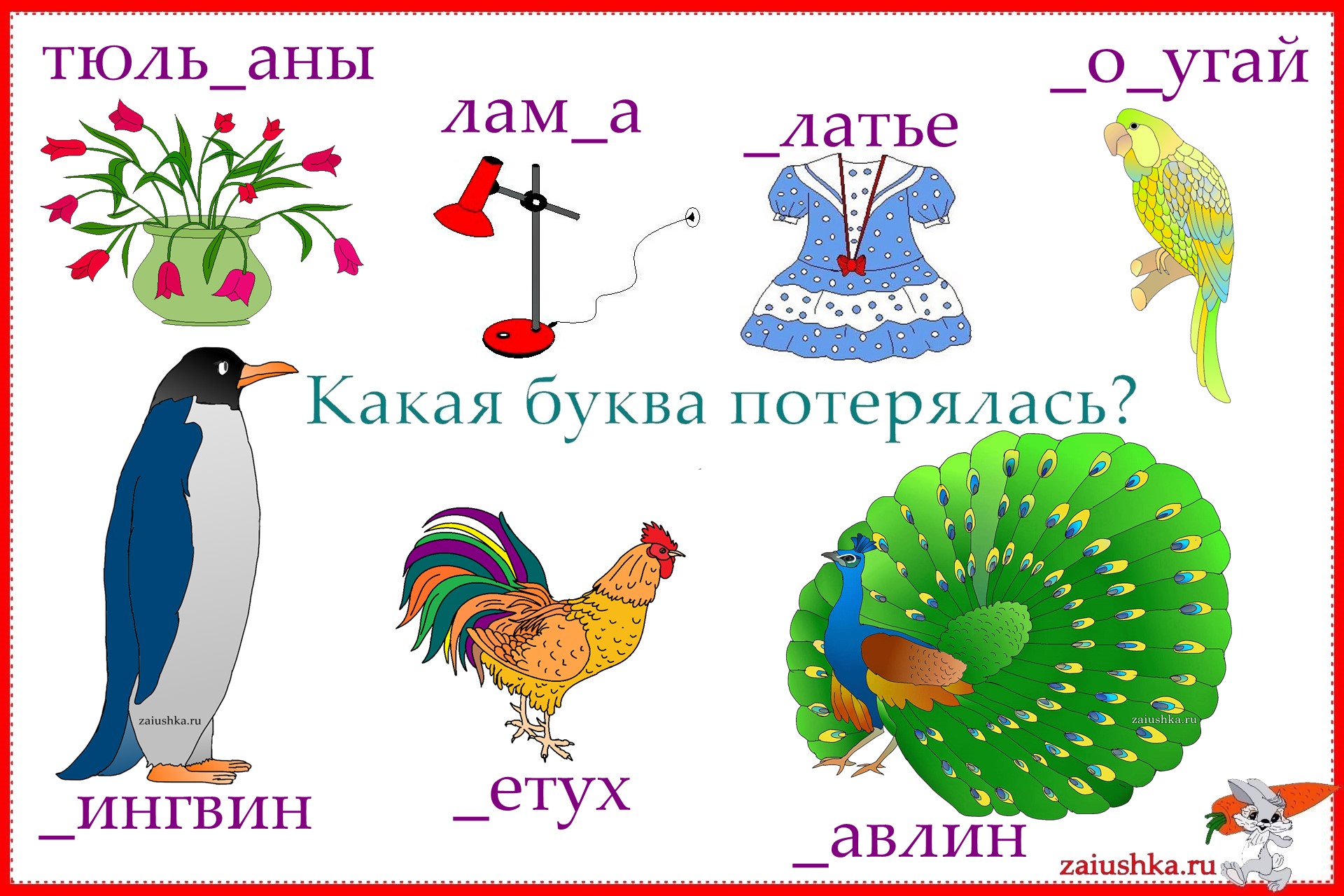 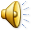 На   что   похожа
буква?
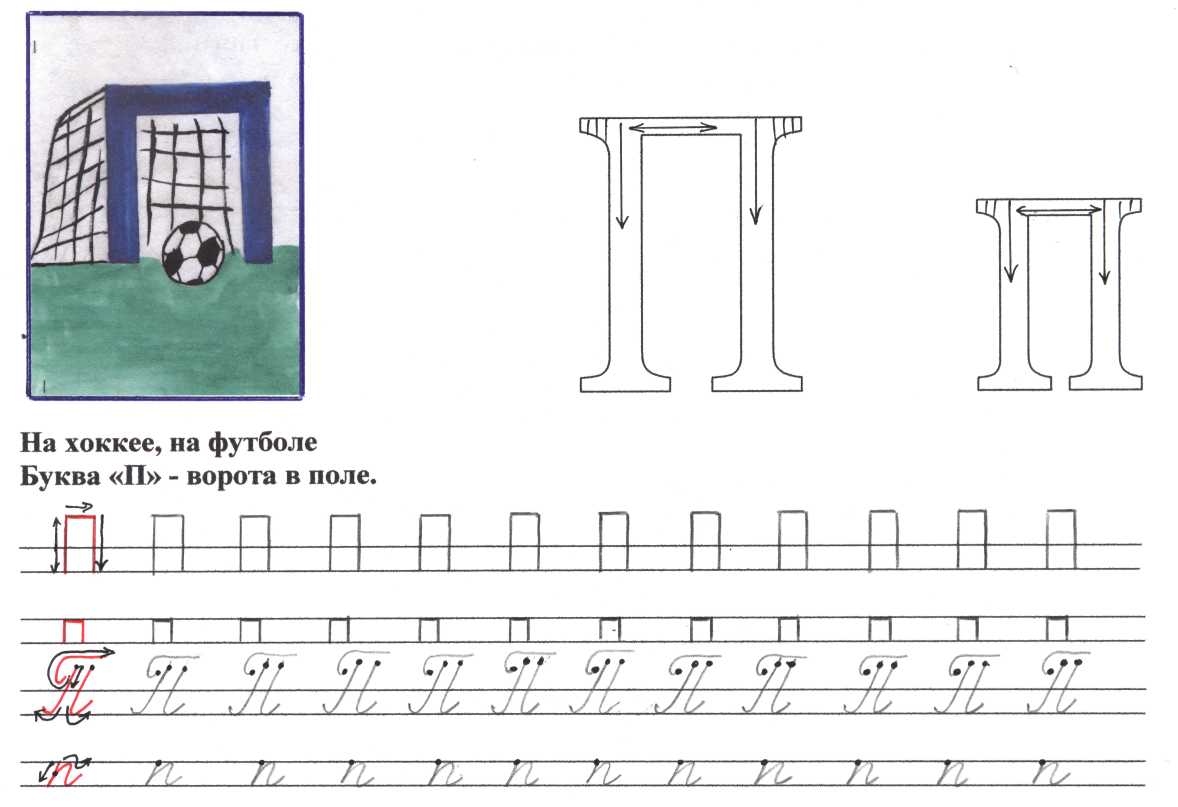 П
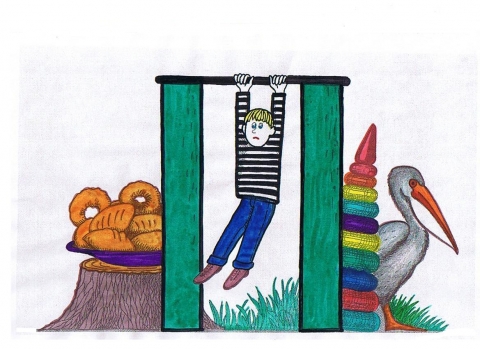 П п
па  по  пи  пы  пу   по-ни па-па
па-на-ма   пал-ка  по-вар пи-ла
пол-ка  пи-лот  па-рус  пи-рат
пав-лин  пу-пок  пас-та  па-рик
Тропа налево повела, на порт.
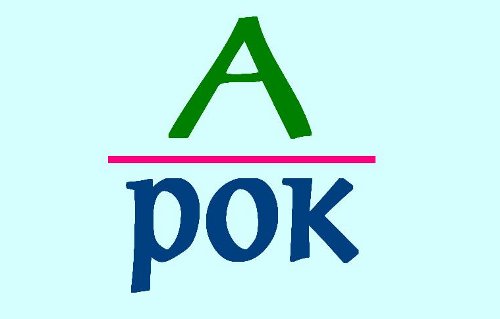 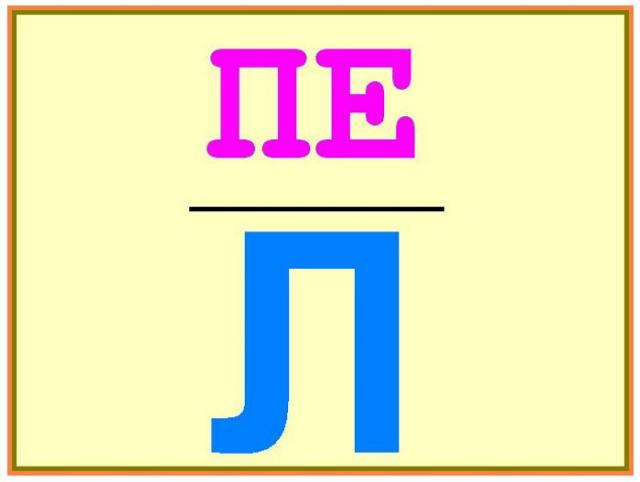 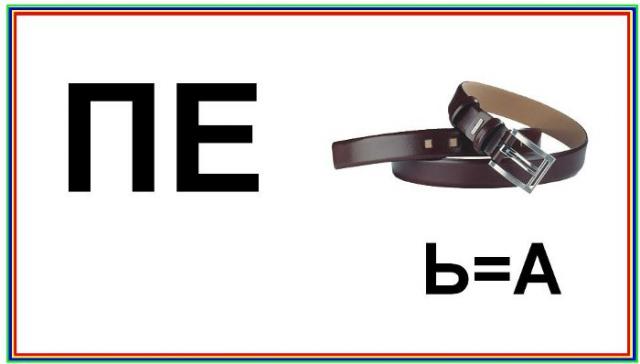 Физминутка
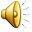 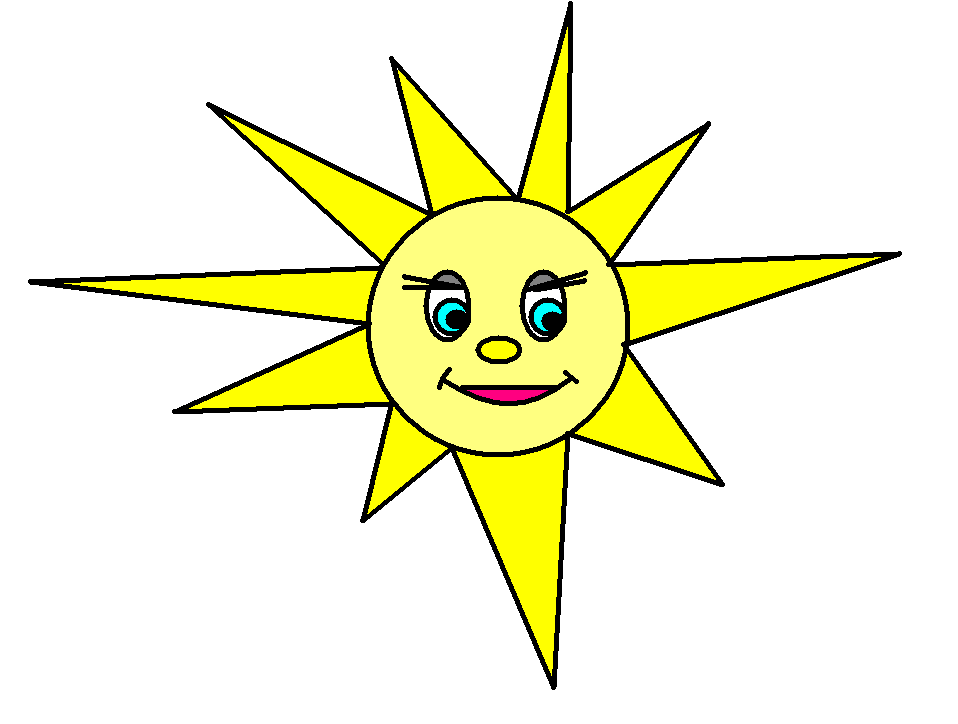 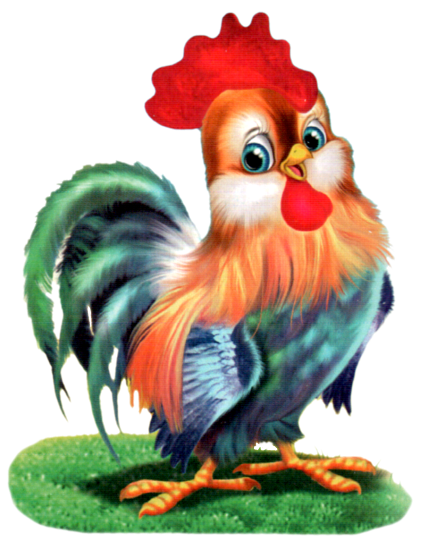 Раньше всех петух 
                            встает,
Солнцу песенку поёт.
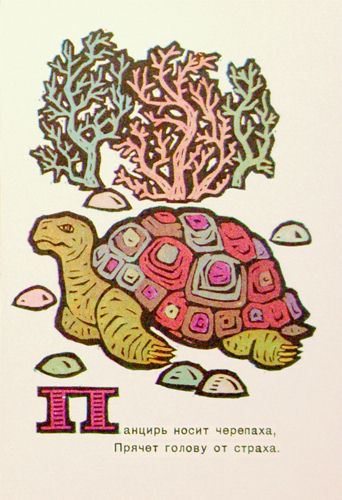 П
Панцирь носит черепаха,Прячет голову от страха.
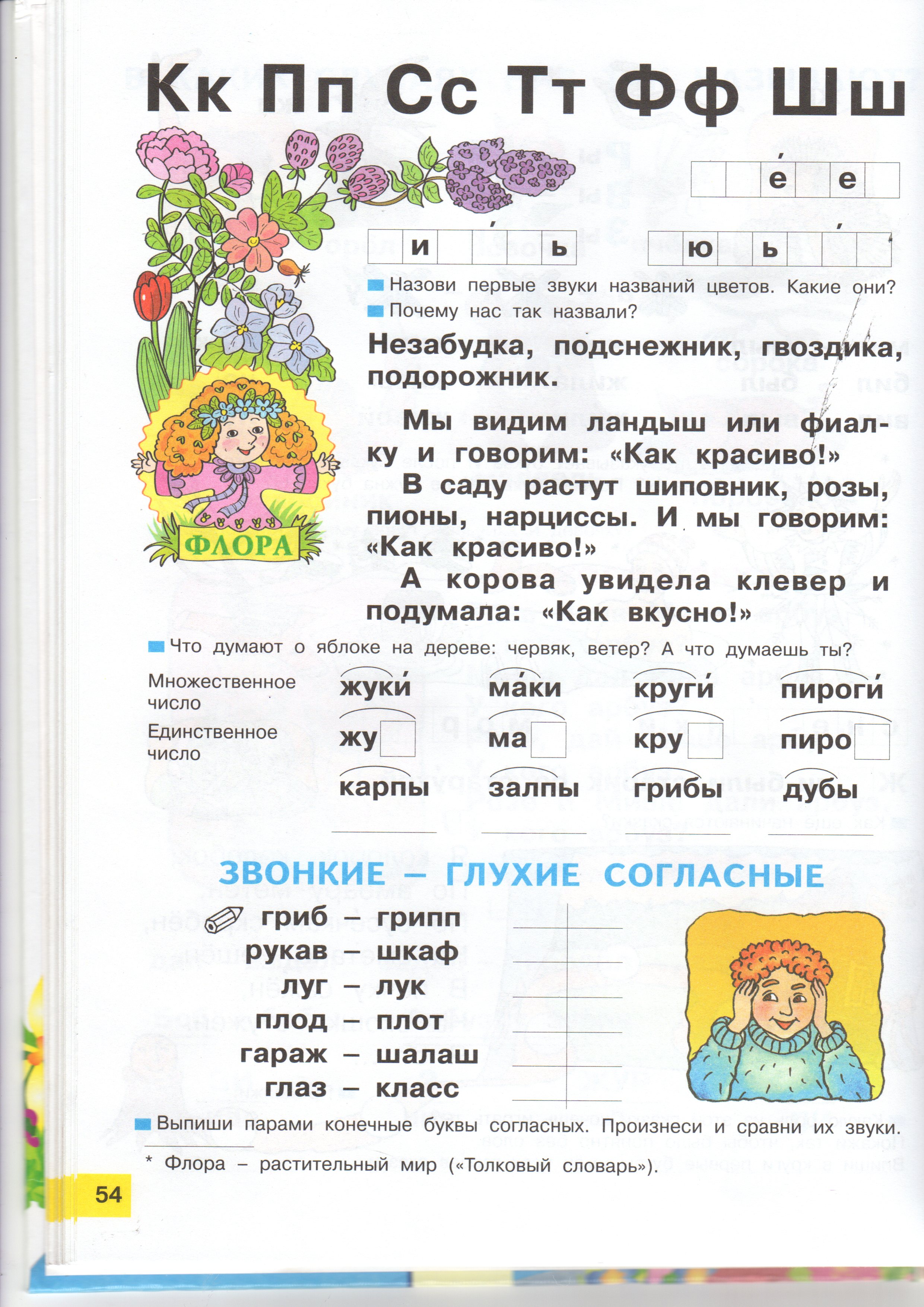 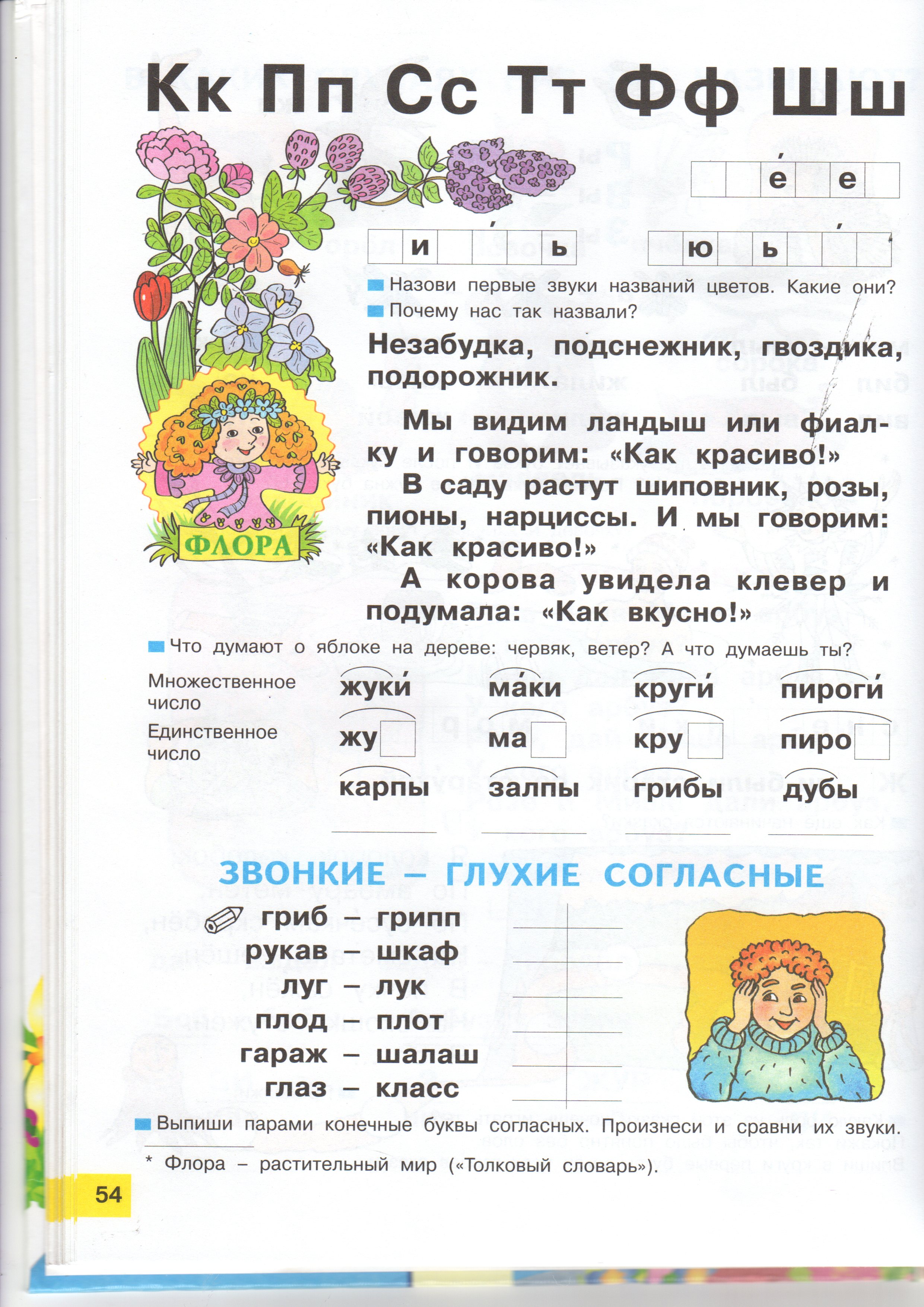 Интернет ресурсы.
http://images.yandex.ru/yandsearch?text=картинки%20овощей&img_url=http%3A%2F%2Fimg1.liveinternet.ru%2Fimages%2Fattach%2Fc%2F0%2F38%2F998%2F389980 –картинки
http://images.yandex.ru/yandsearch?text=%D0%BA%D0%B0%D1%80%D1%82%D0%B8%D0%BD%D0%BA%D0%B8%20%D0%B1%D1%83%D0%BA%D0%B2%20%D0%B0%D0%BB%D1%84%D0%B0%D0%B2%D0%B8%D1%82%D0%B0&uinfo=sw-1349-sh-643-fw-1124-fh-448-pd-1- буквы